¿PORQUE SE LEVANTAN DIOTREFES EN LA IGLESIA?
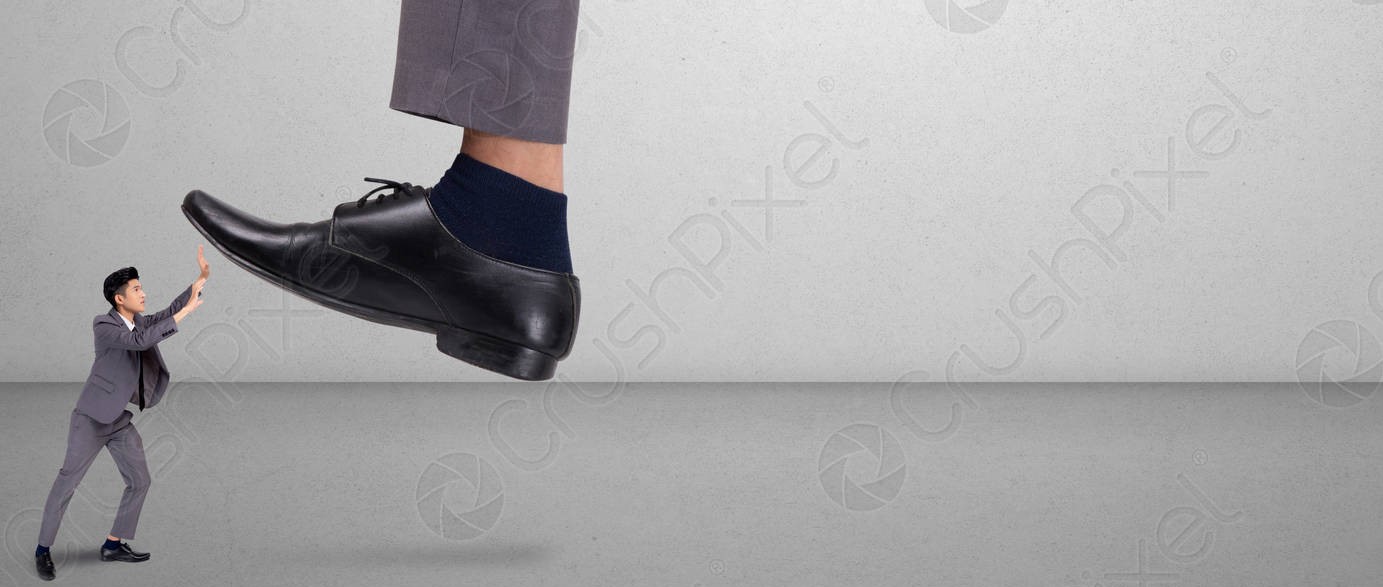 INTRODUCCIÓN:
Lamentablemente a muchos les gusta tener la actitud de Diótrefes en la iglesia.
III Juan.9-10.
Escribí algo a la iglesia, pero Diótrefes, a quien le gusta ser el primero entre ellos, no acepta lo que decimos. 
Diótrefes un discípulo que se enalteció por encima de los demás, aun por la autoridad de los apóstoles.
¿PORQUE SE LEVANTAN DIOTREFES EN LA IGLESIA?
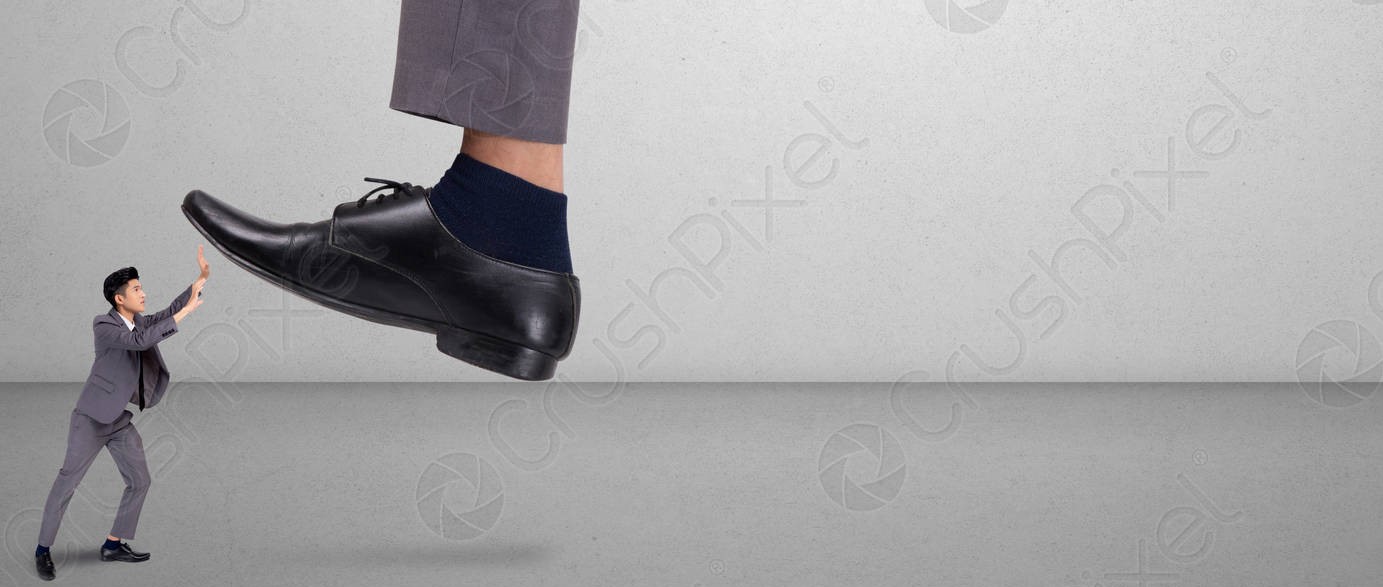 Le gusta:
1. Tener el primer lugar.
2. No acepta la autoridad de los apóstoles.
V.10.
Por esta razón, si voy, llamaré la atención a las obras que hace, acusándonos injustamente con palabras maliciosas; y no satisfecho con esto, él mismo no recibe a los hermanos, se lo prohíbe a los que quieren hacerlo y los expulsa de la iglesia.
¿PORQUE SE LEVANTAN DIOTREFES EN LA IGLESIA?
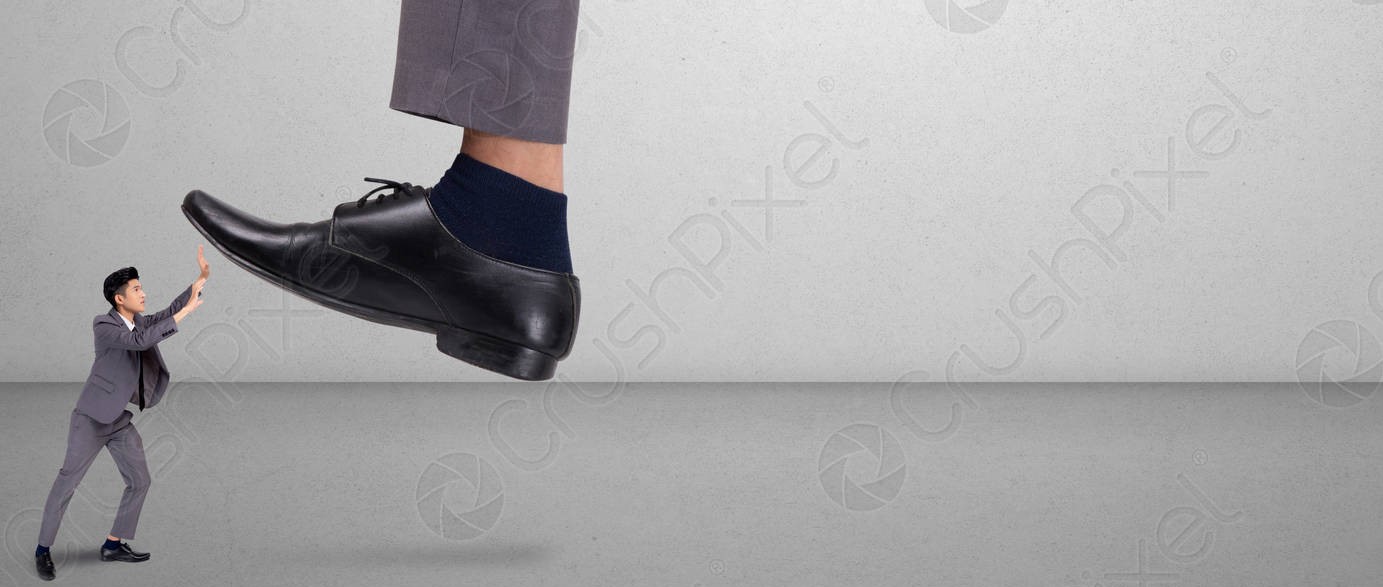 La actitud del Diótrefista es:
1. Acusador injusto.
2. No recibe a otros.
3. Y prohíbe a otros.
Lamentablemente hay muchos en diferentes partes del mundo con estas actitudes.
Pero la pregunta es:
¿Por qué se levantan Diótrefes en la iglesia?
Sea a puesto a pensar y meditar en esto.
¿PORQUE SE LEVANTAN DIOTREFES EN LA IGLESIA?
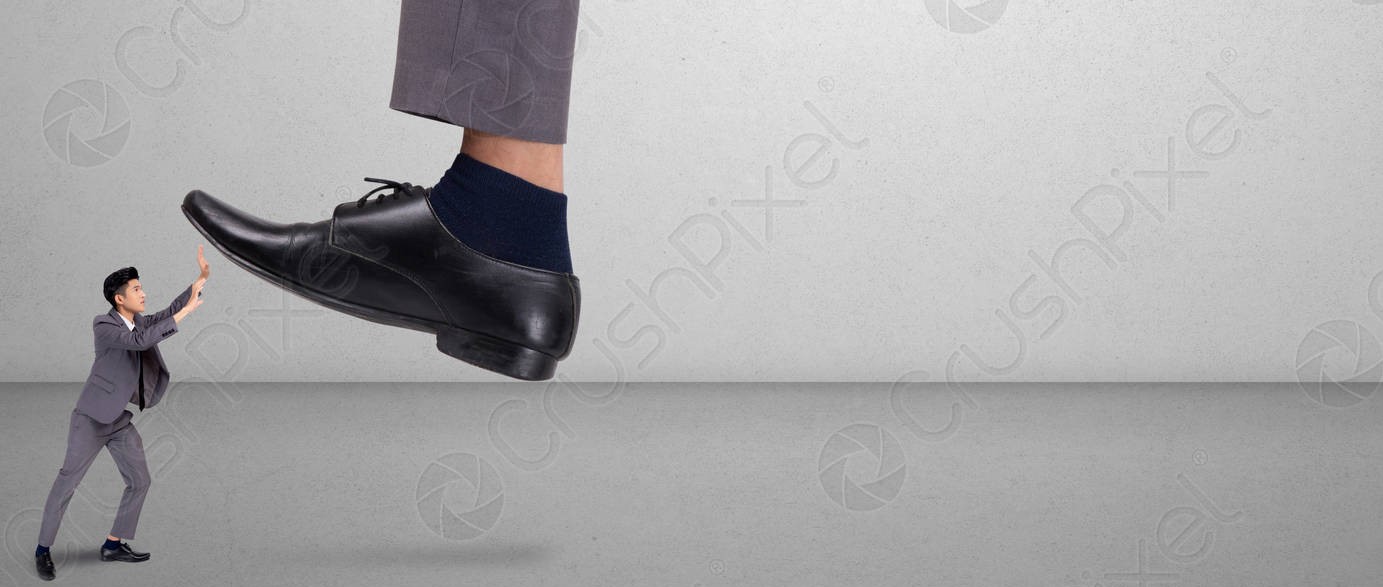 ¿Que hace que un hermano llegue a levantarse sobre otros?
¿Cómo que Él fuera su dueño?
Y que lamentablemente hermanos se sometan a un hombre más que a Dios.
El ser Diótrefes es pecado delante de Dios.
Y tenemos que alejarnos de este pecado que está latente siempre en nuestra vida y la iglesia.
¿PORQUE SE LEVANTAN DIOTREFES EN LA IGLESIA?
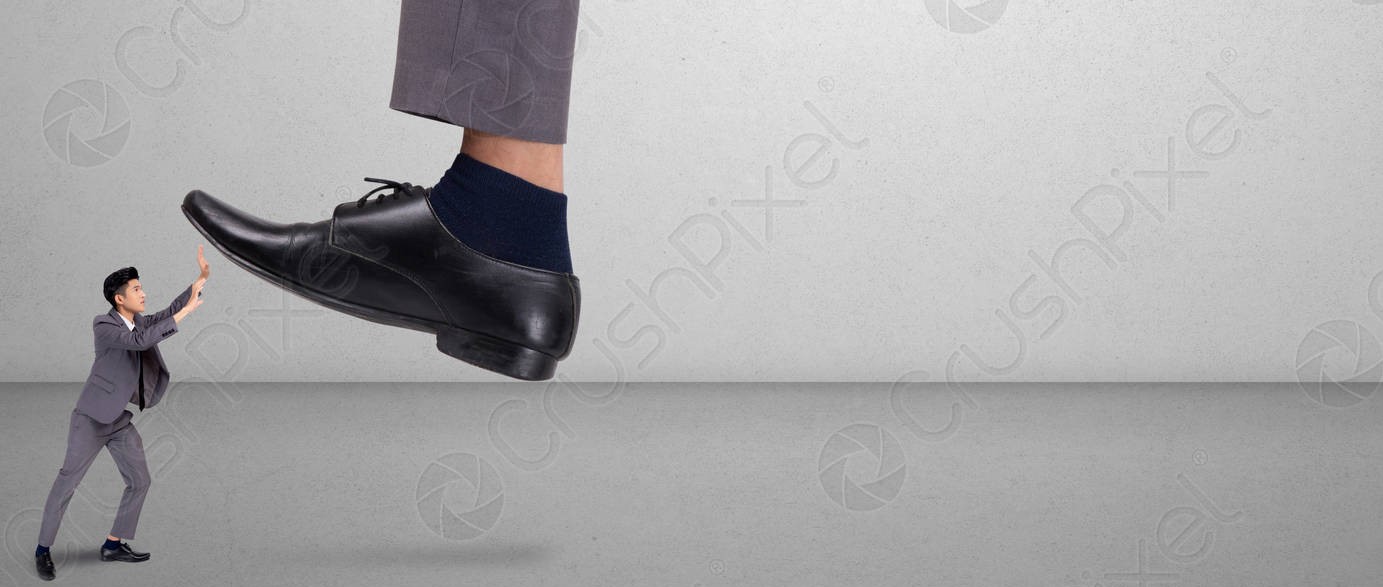 POR LA VANAGLORIA.
Uno de los factores que influye mucho para que se levanten Diótrefes en la iglesia es la vanagloria humana.
Desde el principio el deseo de poder lleva al ser humano a ir encontra de Dios.
Esto lo sabe Satanás y se ha aprovechado de esto.
Para tentarle y hacerlo caer.
Genesis.3:5.
¿PORQUE SE LEVANTAN DIOTREFES EN LA IGLESIA?
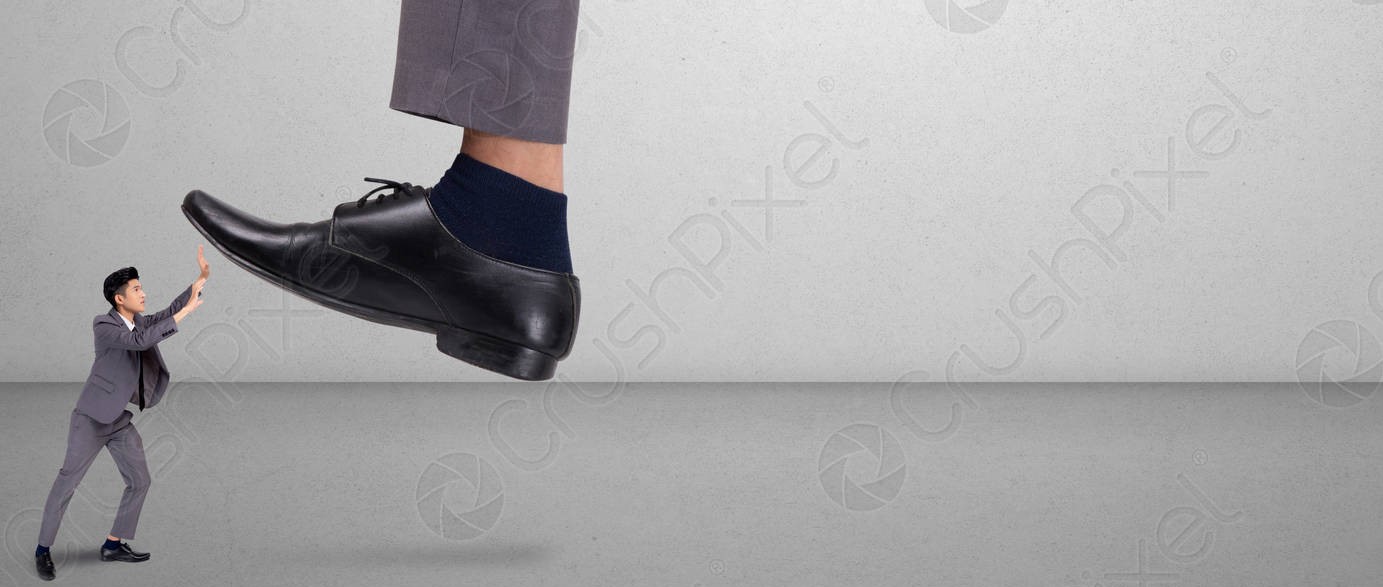 Pues Dios sabe que el día que de él comáis, serán abiertos vuestros ojos y seréis como Dios, conociendo el bien y el mal. 
La trampa que uso Satanás.
“Seréis como Dios”.
Con esta frase Satanás engaño a Eva.
Y Eva vio eso en el fruto que Dios le había dicho que no comiera.
Genesis.3:6.
¿PORQUE SE LEVANTAN DIOTREFES EN LA IGLESIA?
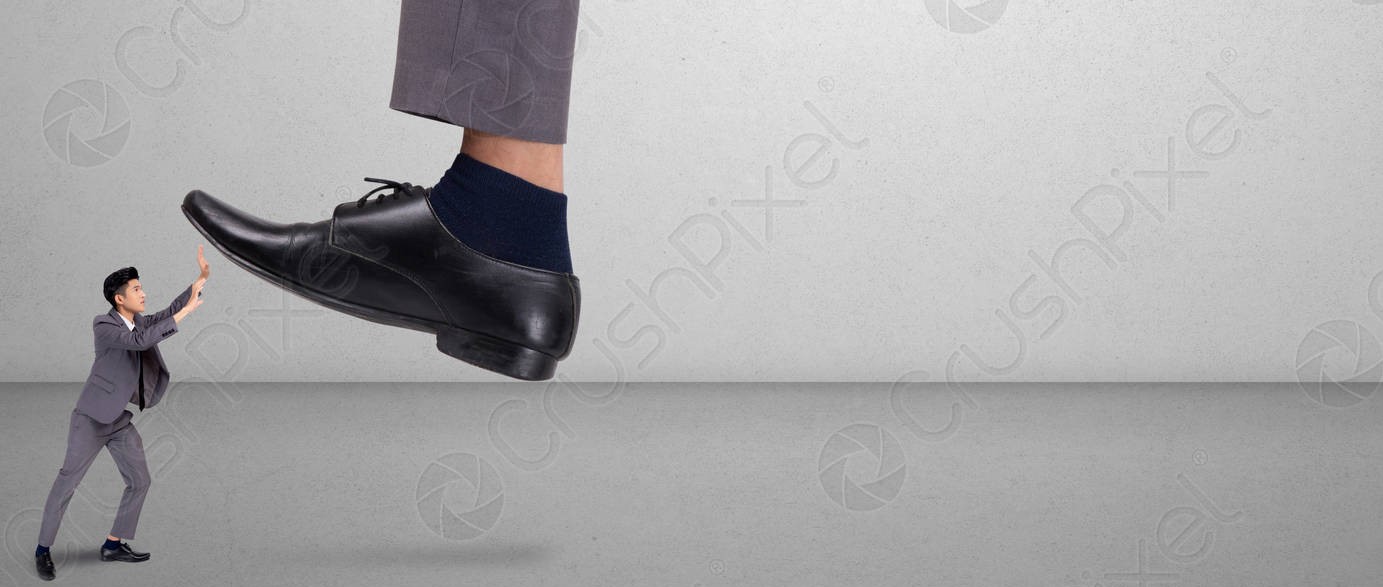 Cuando la mujer vio que el árbol era bueno para comer, y que era agradable a los ojos, y que el árbol era deseable para alcanzar sabiduría, tomó de su fruto y comió; y dio también a su marido que estaba con ella, y él comió. 
Este mismo argumento usa Satanás con toda la humanidad.
La vanagloria de la vida.
I Juan.2:16.
¿PORQUE SE LEVANTAN DIOTREFES EN LA IGLESIA?
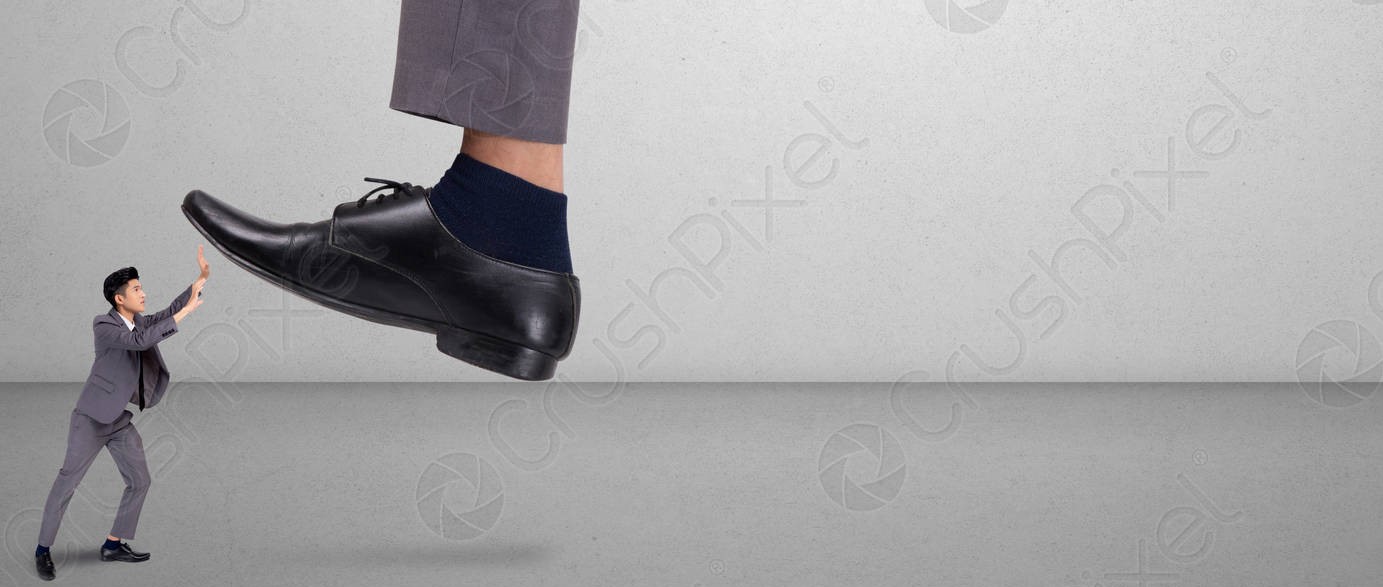 Porque todo lo que hay en el mundo, la pasión de la carne, la pasión de los ojos y la arrogancia de la vida, no proviene del Padre, sino del mundo. 
Esa misma tentación uso con nuestro Señor Jesucristo.
Mateo.4:8-9.
Otra vez el diablo le llevó* a un monte muy alto, y le mostró* todos los reinos del mundo y la gloria de ellos, 
V.9.
¿PORQUE SE LEVANTAN DIOTREFES EN LA IGLESIA?
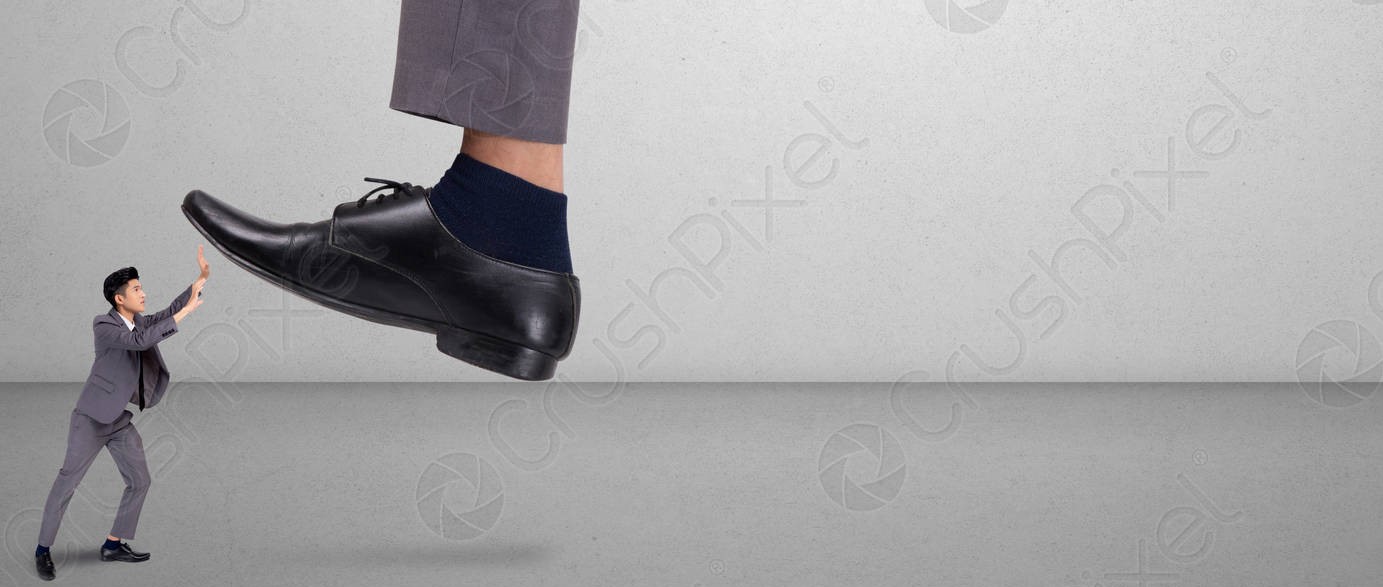 y le dijo: Todo esto te daré, si postrándote me adoras. 
Es lo que advirtió el apóstol Pablo al joven Timoteo.
I Timoteo.3:6.
no un recién convertido, no sea que se envanezca y caiga en la condenación en que cayó el diablo. 
El envanecimiento, lamentablemente muchos hermanos caen en este pecado.
¿PORQUE SE LEVANTAN DIOTREFES EN LA IGLESIA?
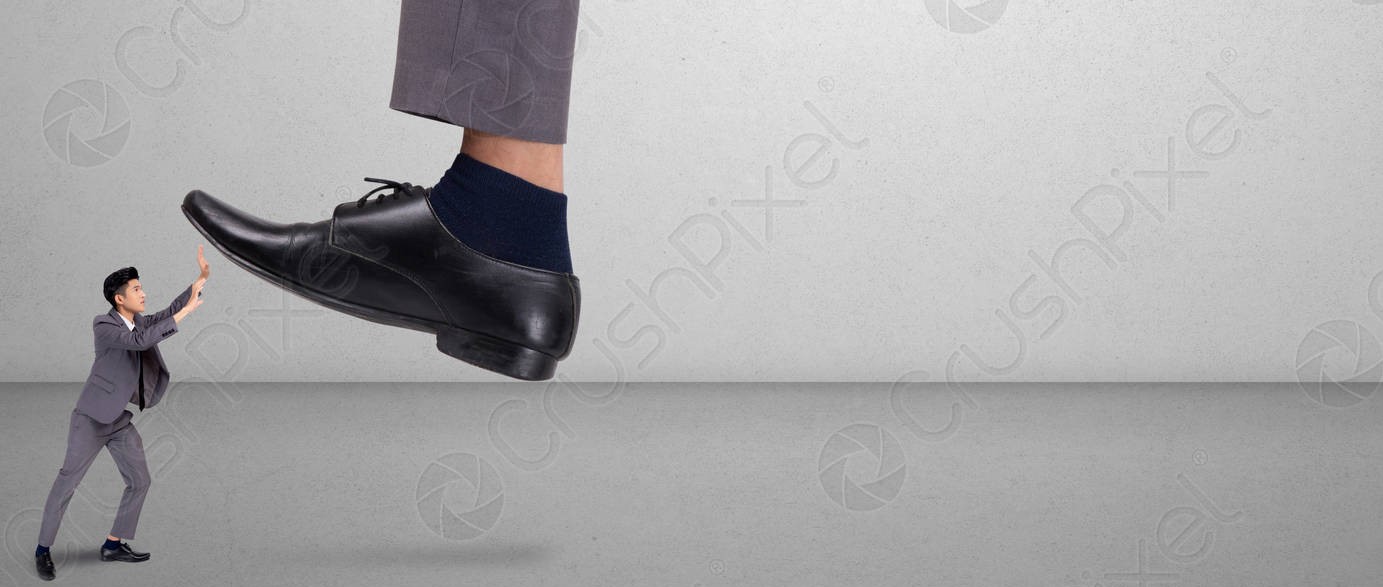 Empiezan humildes, cuando ya empiezan a dirigir, servir la cena del Señor a predicar empiezan a envanecer por su vanagloria.
Así empiezan los Diótrefes en la iglesia y después es difícil que pueden dejar esa actitud de Diótrefes.
No permita que Satanás lo engañe con la vanagloria de la vida, el envanecimiento, la altivez, la arrogancia.
¿PORQUE SE LEVANTAN DIOTREFES EN LA IGLESIA?
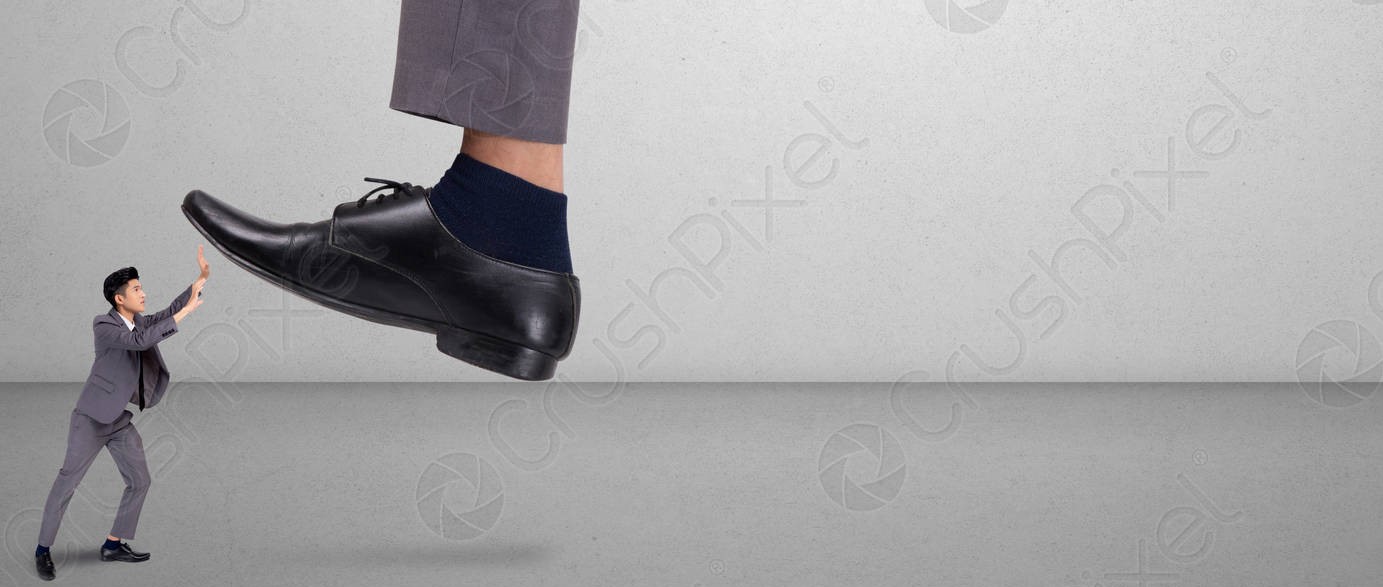 POR NO COMPRENDER LAS ESCRITURAS.
Lamentablemente el ignorar, el no entender, comprender las escrituras es un factor muy grande para que se levanten Diótrefes en la iglesia.
Mateo.22:29.
Pero Jesús respondió y les dijo: Estáis equivocados por no comprender las Escrituras ni el poder de Dios.
¿PORQUE SE LEVANTAN DIOTREFES EN LA IGLESIA?
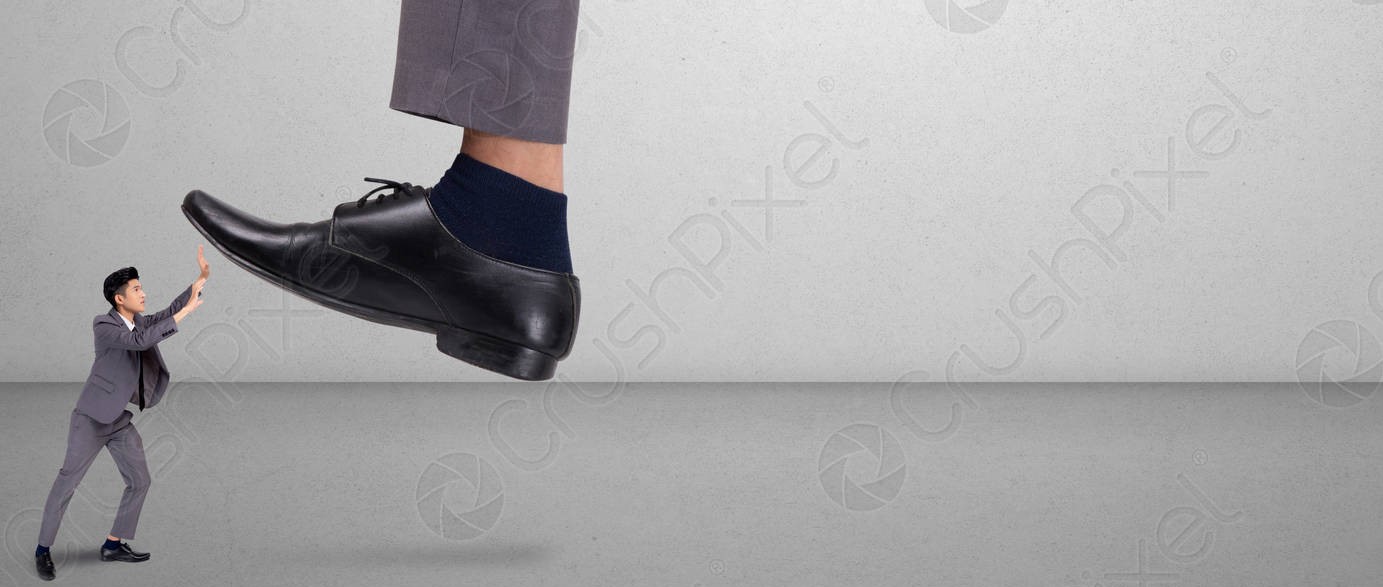 Cuando ignoramos no entendemos las escrituras eso permite que se levanten Diótrefes en la iglesia.
Porque no comprendemos que el mayor, el grande en el reino la iglesia es el que sirve, no al que le sirven.
Marcos.9:35.
Sentándose, llamó a los doce y les dijo*: Si alguno desea ser el primero, será el último de todos y el servidor de todos.
¿PORQUE SE LEVANTAN DIOTREFES EN LA IGLESIA?
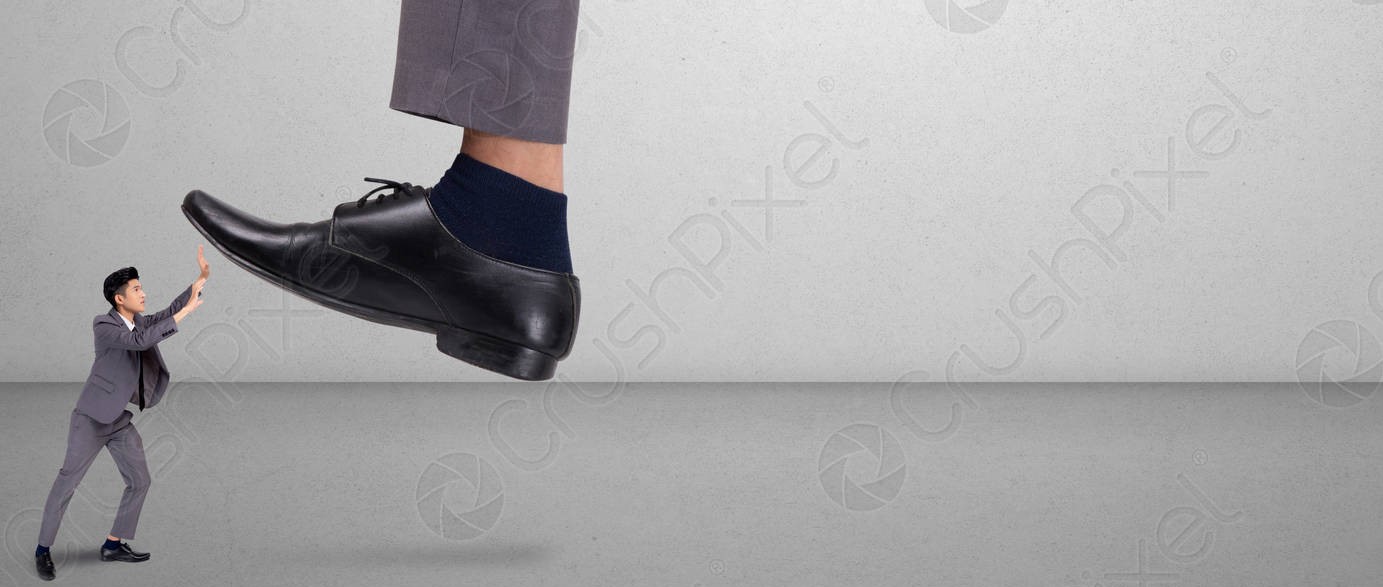 Cuando entendamos las escrituras que el grande en el reino la iglesia es Él que sirve no se van a levantar Diótrefes. 
Porque no vamos a tener la idea que se nos sirve y levantarnos por encima de los demás.
El grande es el siervo.
No al que le sirven
Mateo.20:26-28.
¿PORQUE SE LEVANTAN DIOTREFES EN LA IGLESIA?
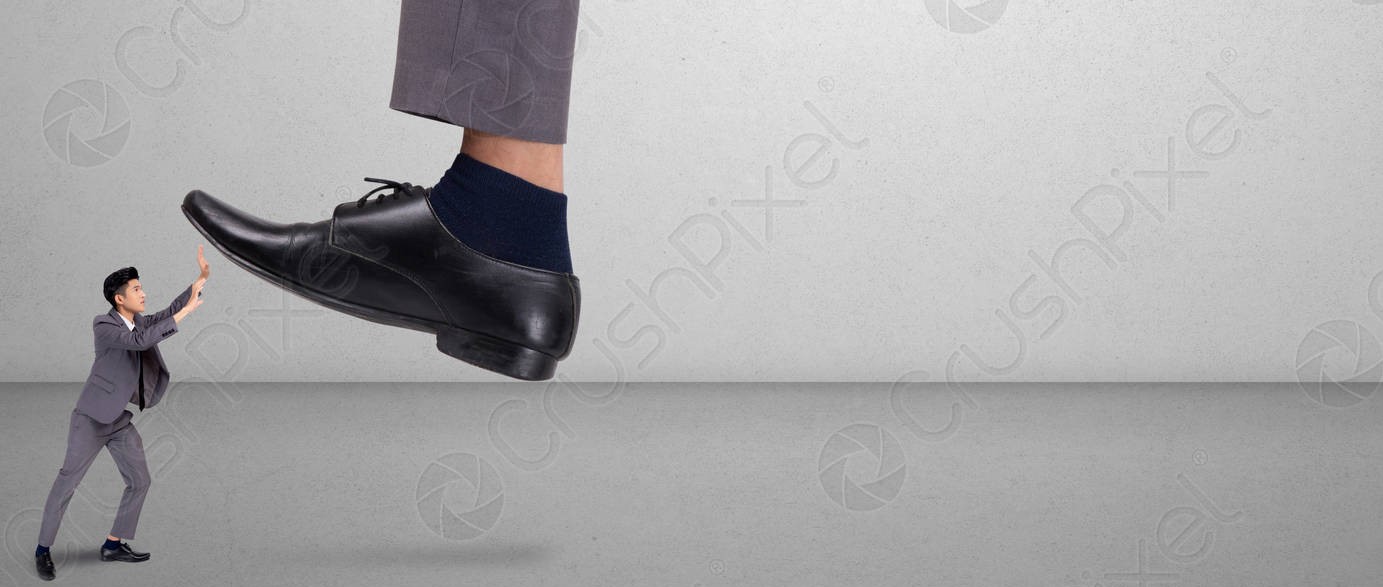 No ha de ser así entre vosotros, sino que el que quiera entre vosotros llegar a ser grande, será vuestro servidor, 
V.27.
y el que quiera entre vosotros ser el primero, será vuestro siervo; 
Así como nuestro Señor Jesucristo.
V.28.
¿PORQUE SE LEVANTAN DIOTREFES EN LA IGLESIA?
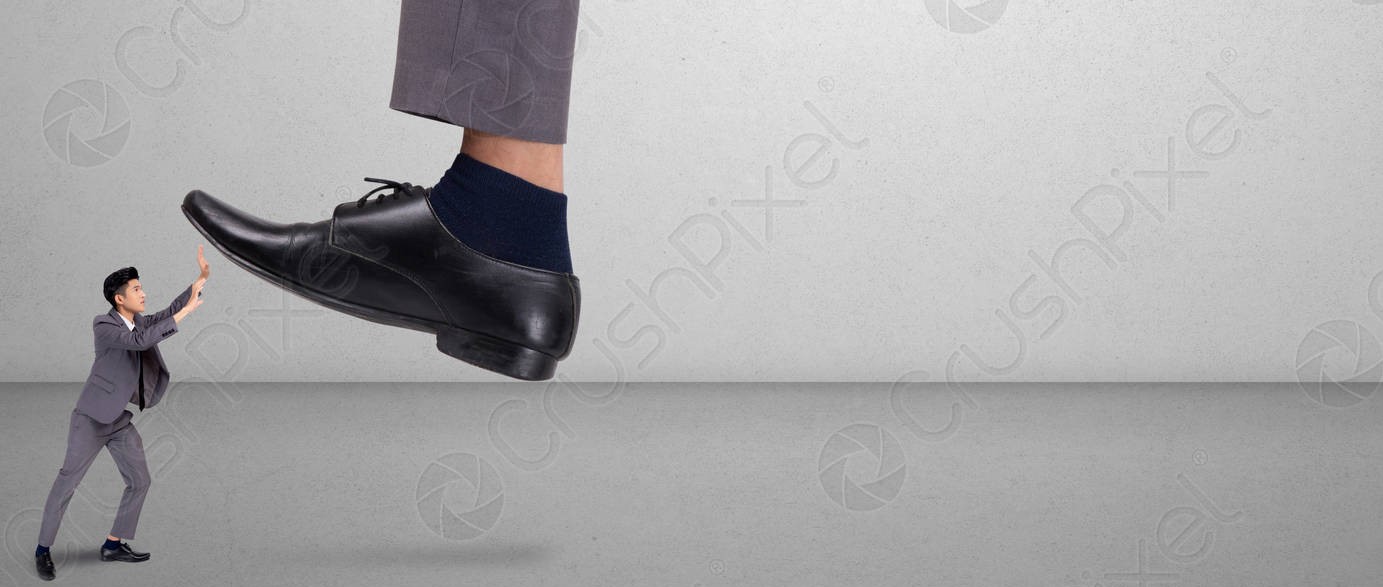 así como el Hijo del Hombre no vino para ser servido, sino para servir y para dar su vida en rescate por muchos. 
La verdadera grandeza se mide en términos de servicio, y el mismo Jesús ofreció el más alto ejemplo de servicio al venir a la tierra a servir y no ser servido.
El mayor es el que sirve a los demás.
Lucas.22:26-27.
¿PORQUE SE LEVANTAN DIOTREFES EN LA IGLESIA?
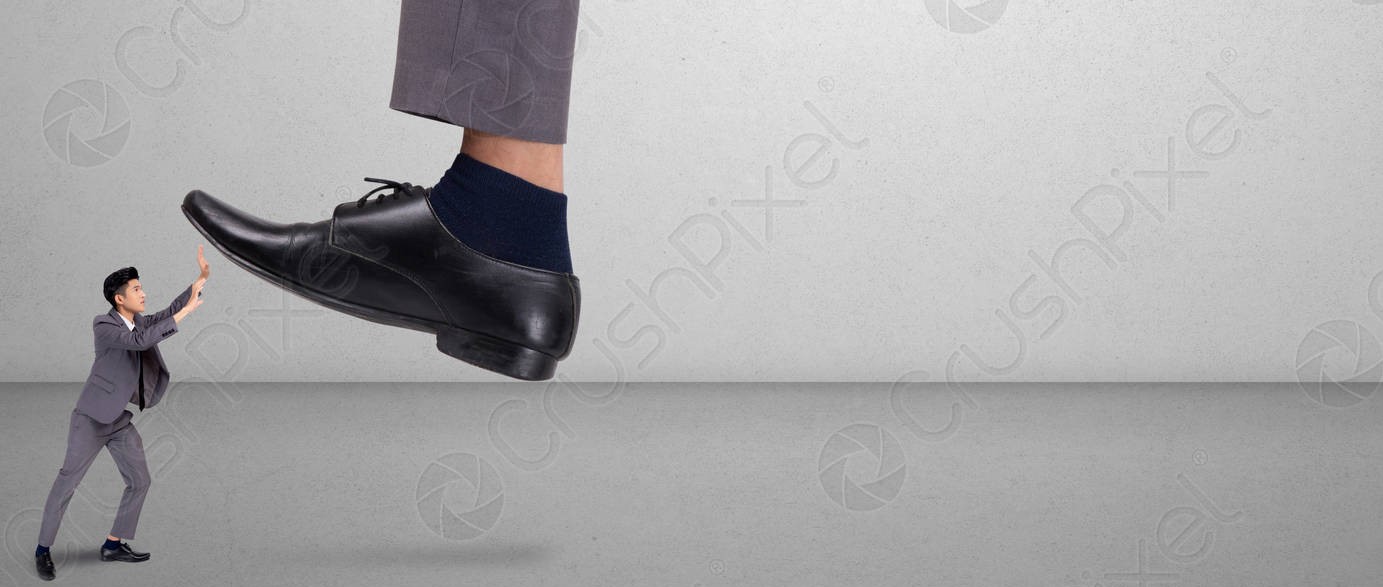 Pero no es así con vosotros; antes, el mayor entre vosotros hágase como el menor, y el que dirige como el que sirve.
V.27.
Porque, ¿cuál es mayor, el que se sienta a la mesa, o el que sirve? ¿No lo es el que se sienta a la mesa? Sin embargo, entre vosotros yo soy como el que sirve.  
Jesús redefine el significado de la grandeza, revirtiendo los valores del mundo.
¿PORQUE SE LEVANTAN DIOTREFES EN LA IGLESIA?
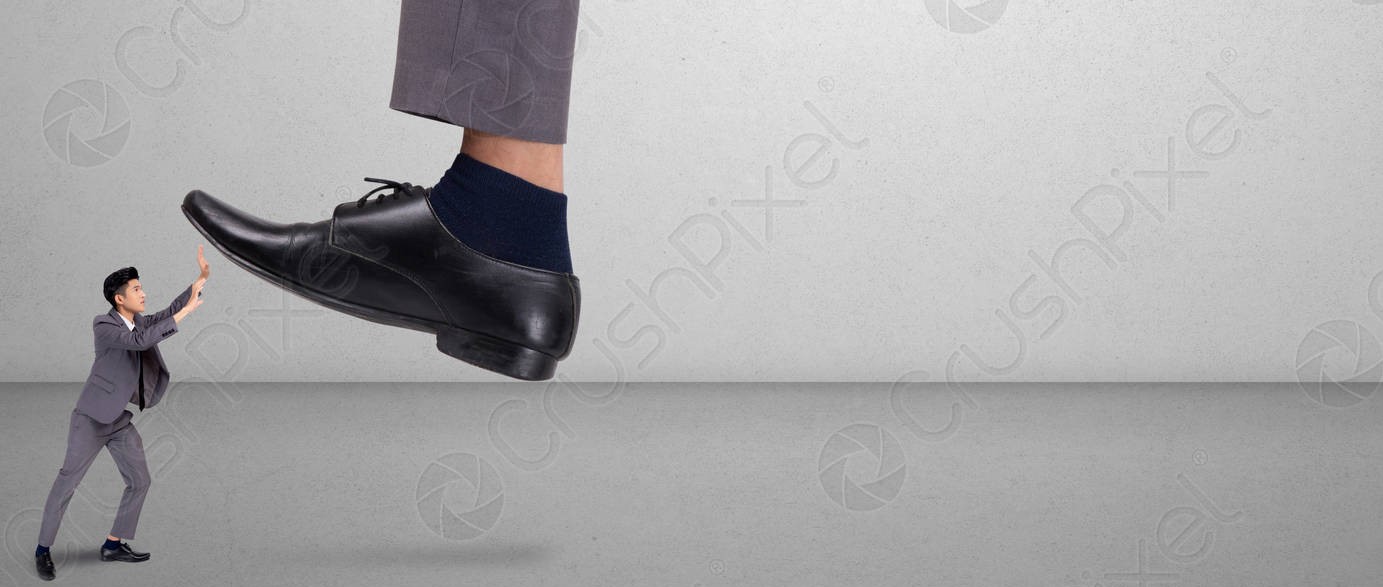 La verdadera grandeza se mide en términos de servicio sin pensar en recompensa. 
Jesús refuerza el principio que acaba de proclamar con su ejemplo como el que sirve.
Si entendiéramos las escrituras nunca se levantarían Diótrefes en la iglesia.
Porque siempre veríamos a nuestros hermanos superiores a nosotros mismos.
Filipenses.2:3.
¿PORQUE SE LEVANTAN DIOTREFES EN LA IGLESIA?
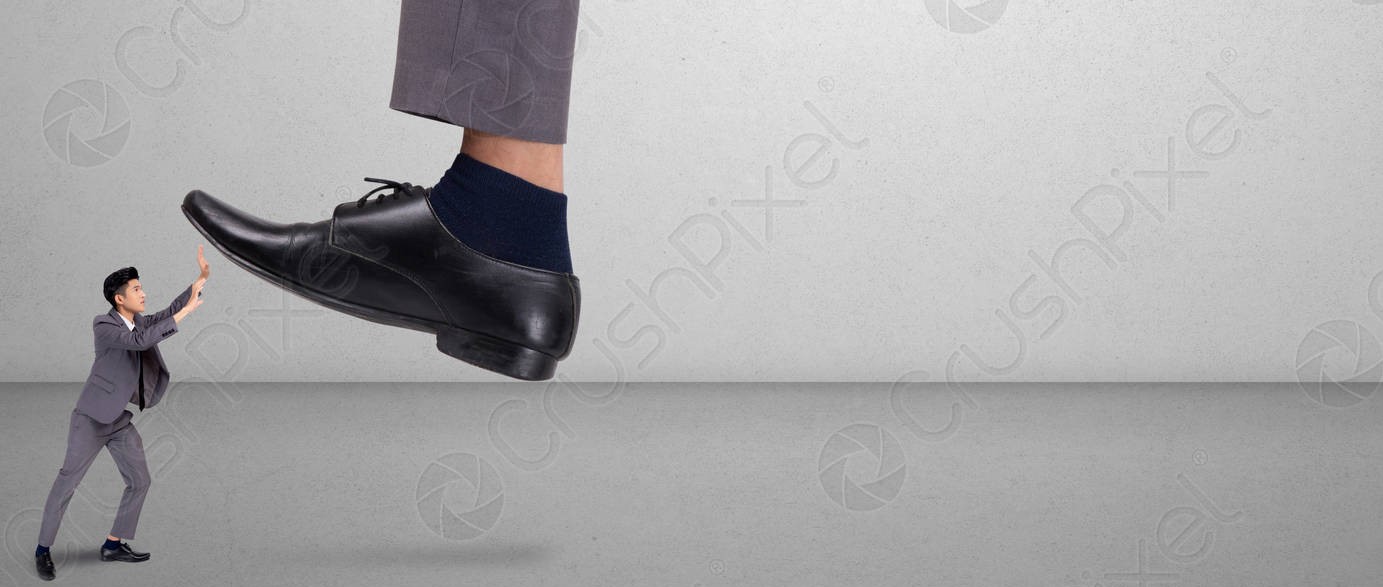 Nada hagáis por egoísmo o por vanagloria, sino que con actitud humilde cada uno de vosotros considere al otro como más importante que a sí mismo, 
¿Considera Usted a sus hermanos como mayor que Usted?
¿Si no?
¿Por qué no?
Cuidado está ignorando las escrituras.
¿PORQUE SE LEVANTAN DIOTREFES EN LA IGLESIA?
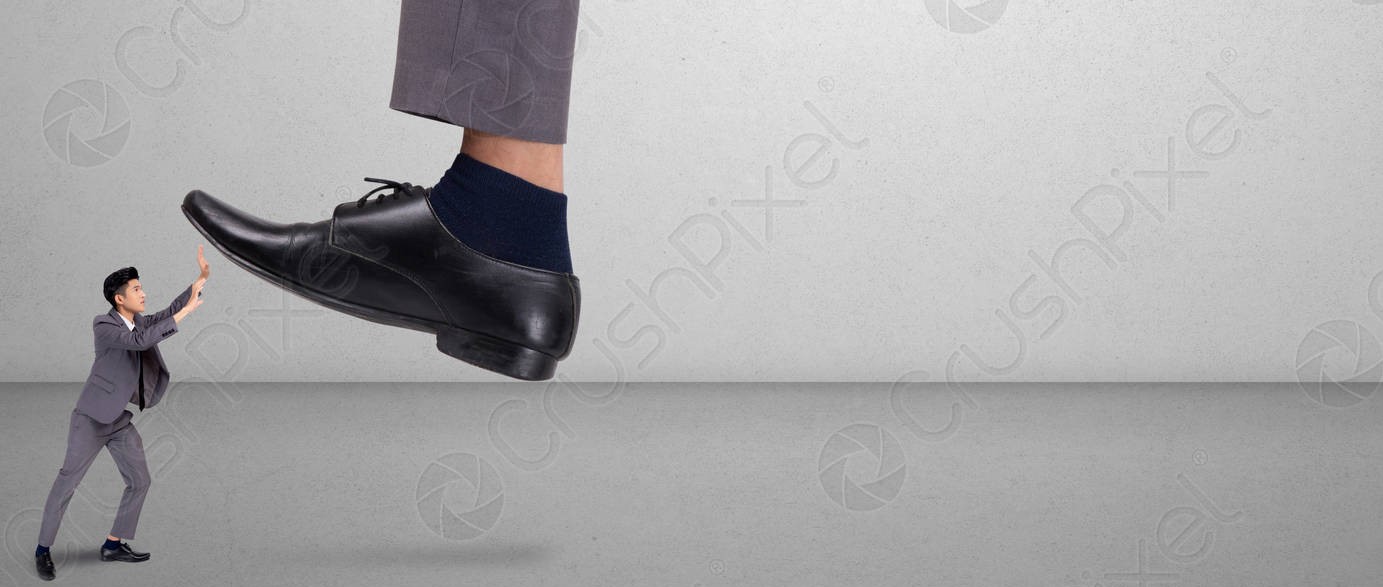 Satanás se va a aprovechar de esa ignorancia y lo va hacer pecar.
Dios aborrece, odia la altivez.
Proverbios.8:13.
El temor del SEÑOR es aborrecer el mal. El orgullo, la arrogancia, el mal camino y la boca perversa, yo aborrezco. 
Cuidado se le están subiendo los humos a la cabeza y ve a los demás por encima del hombro.
¿PORQUE SE LEVANTAN DIOTREFES EN LA IGLESIA?
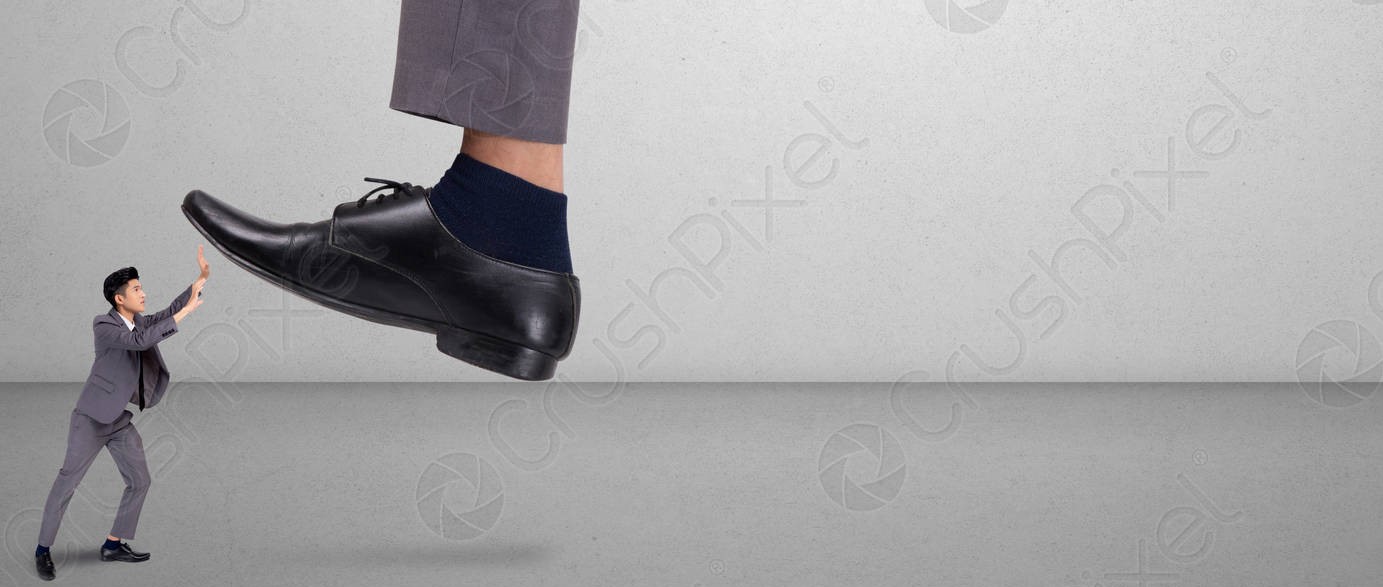 LA DEPENDENCIA DE QUE OTROS NOS MANDEN.
Otros de los factores que hace que se levanten Diótrefes en la iglesia.
Es que el ser humano no quiere tomar iniciativa propia, siempre está esperando que otros le manden.
Ser gobernados por otros, así como el pueblo de Israel.
Quería rey como las demás naciones.
I Samuel.8:19-20.
¿PORQUE SE LEVANTAN DIOTREFES EN LA IGLESIA?
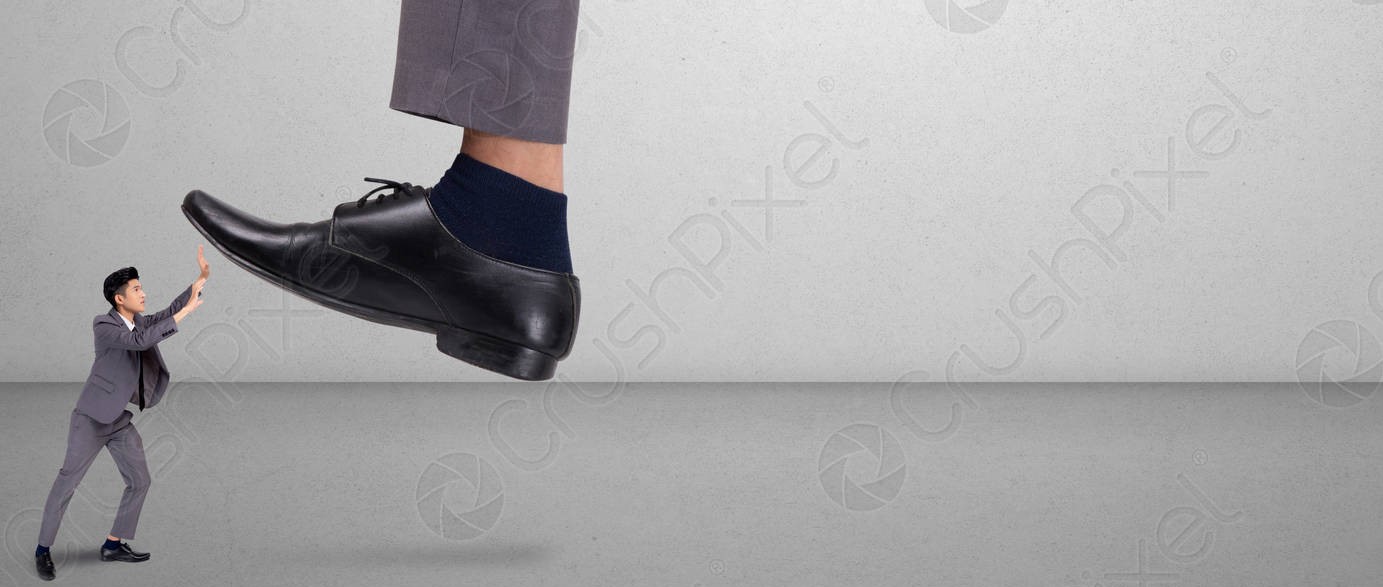 No obstante, el pueblo rehusó oír la voz de Samuel, y dijeron: No, sino que habrá rey sobre nosotros, 
V.20.  
a fin de que seamos como todas las naciones, para que nuestro rey nos juzgue, salga delante de nosotros y dirija nuestras batallas. 
¿Por qué el pueblo quería rey, desea un rey?
¿PORQUE SE LEVANTAN DIOTREFES EN LA IGLESIA?
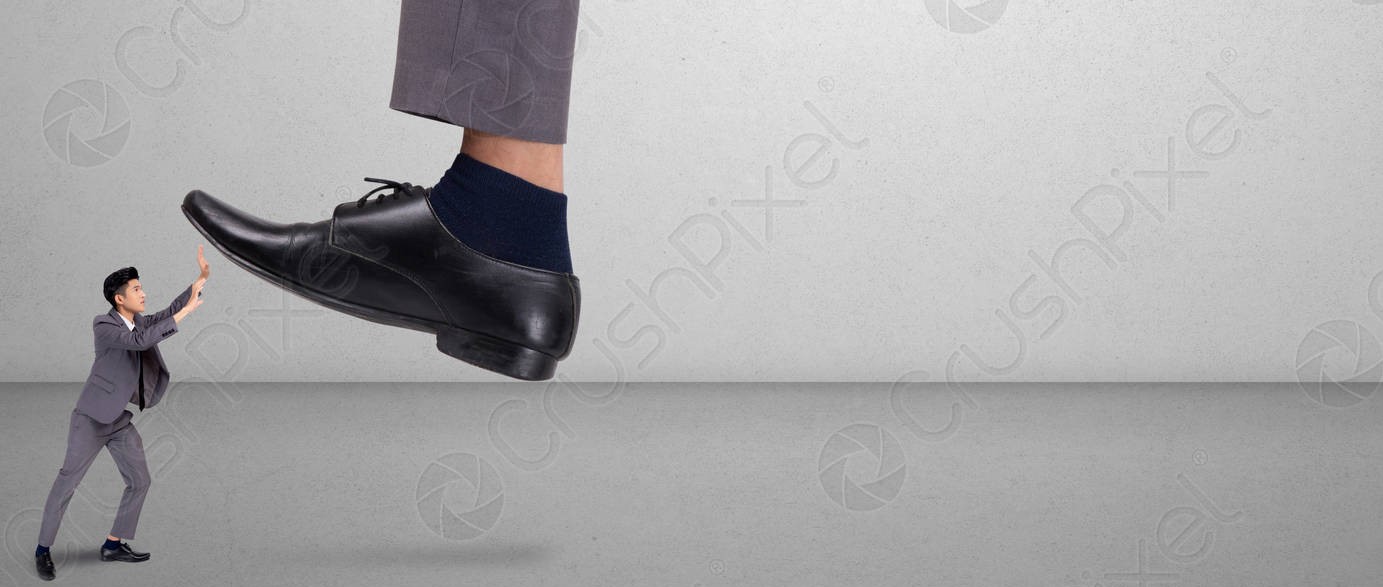 Para que les dirigiera, les mandara.
Lamentablemente muchos hermanos no tienen iniciativa propia.
Por eso buscan quien les mande.
Se ha copiado el modelo de las otras religiones.
Donde el papa manda.
Donde el pastor manda.
De la misma manera se levantan predicadores.
¿PORQUE SE LEVANTAN DIOTREFES EN LA IGLESIA?
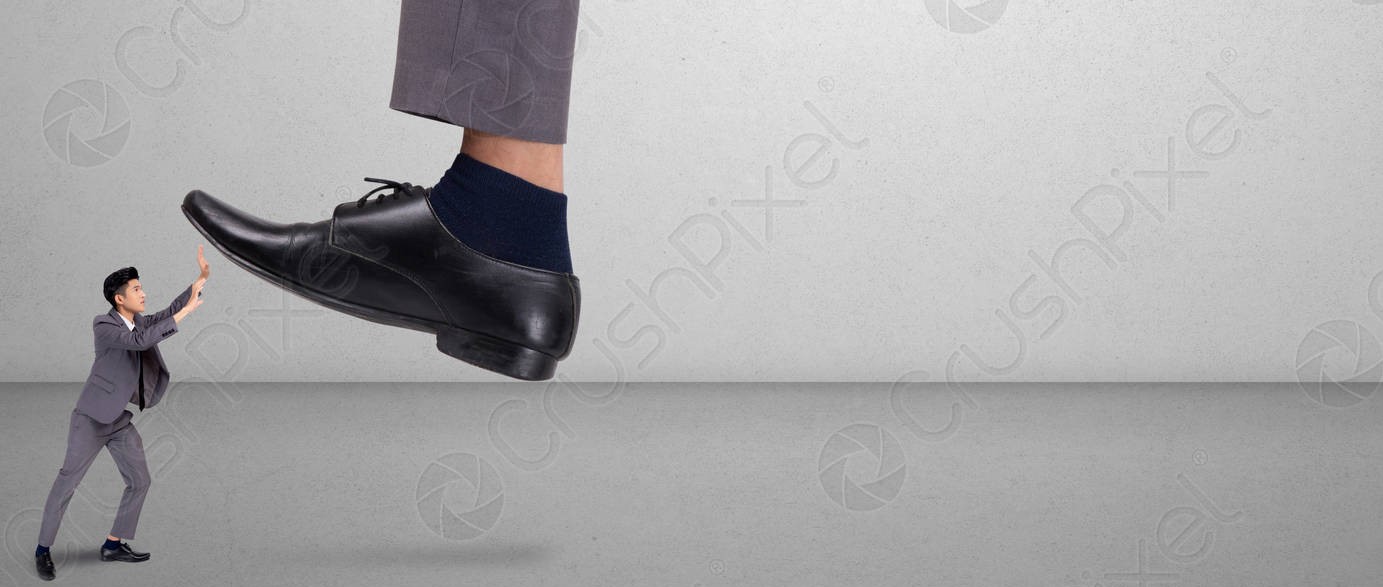 Que quieren mandar.
¿Pero con que autoridad hacen estas cosas?
¿Quién les dio esa autoridad?
Mateo.21:23.
Cuando llegó Jesús al templo, los principales sacerdotes y los ancianos del pueblo se le acercaron mientras enseñaba, diciendo: ¿Con qué autoridad haces estas cosas, y quién te dio esta autoridad?
¿PORQUE SE LEVANTAN DIOTREFES EN LA IGLESIA?
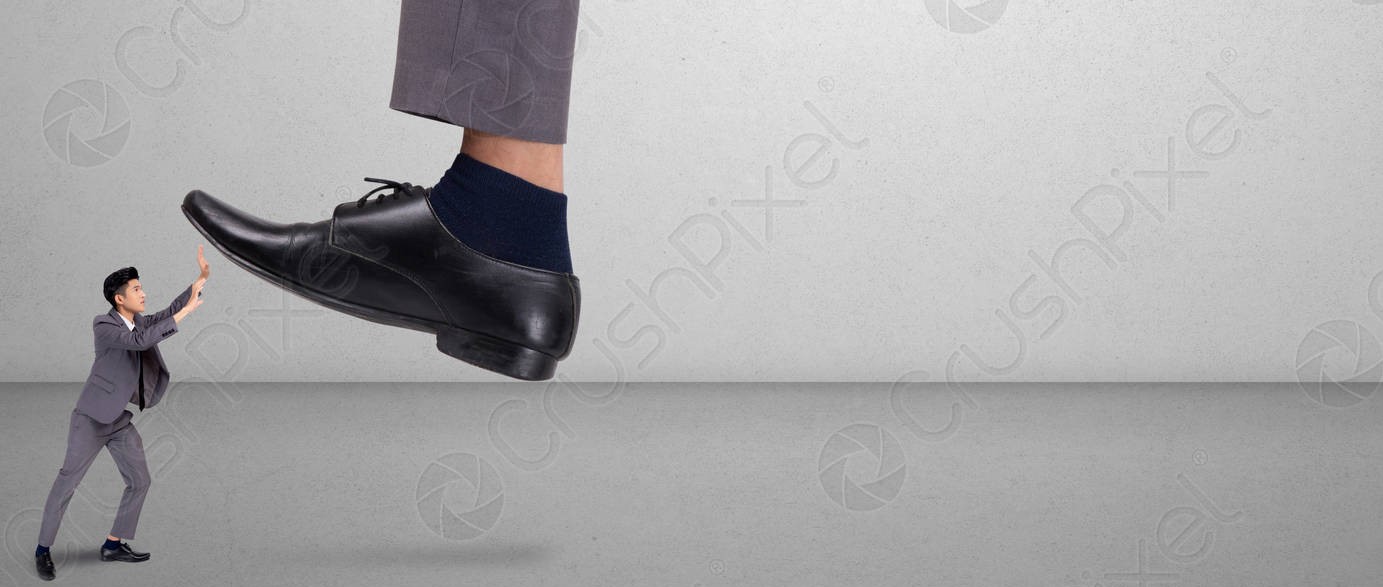 Todos entendemos que para hacer algo tenemos que tener autoridad.
Hay autoridad del cielo.
Y autoridad en la tierra.
El único que tiene TODA AUTORIDAD tanto en el cielo como en la tierra es Jesucristo.
Mateo.28:18.
Y acercándose Jesús, les habló, diciendo: Toda autoridad me ha sido dada en el cielo y en la tierra.
¿PORQUE SE LEVANTAN DIOTREFES EN LA IGLESIA?
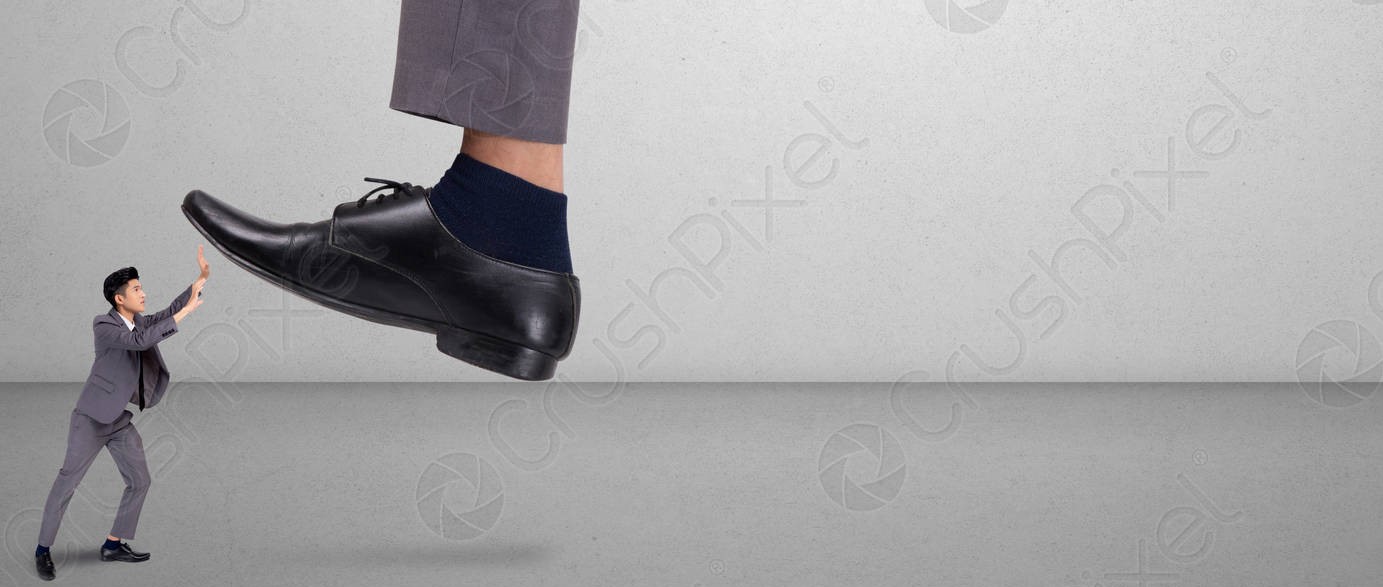 Ni Él predicador, ni ningún hermano tiene autoridad más que la que Cristo le da.
Y la que Cristo nos da es que seamos siervos, esclavos.
Todos somos miembros del cuerpo de Cristo, la iglesia.
Nadie es más que nadie.
Todos funcionamos en el cuerpo la iglesia.
Todas las funciones del cuerpo son importantes.
Efesios.4:16.
¿PORQUE SE LEVANTAN DIOTREFES EN LA IGLESIA?
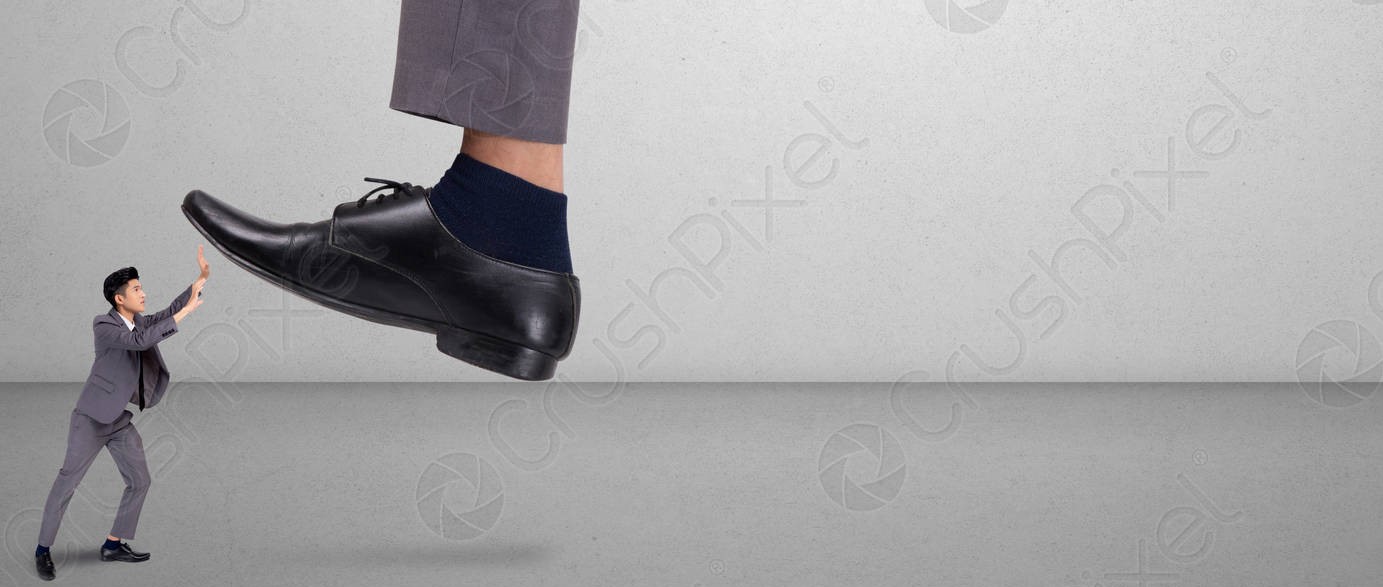 de quien todo el cuerpo (estando bien ajustado y unido por la cohesión que las coyunturas proveen), conforme al funcionamiento adecuado de cada miembro, produce el crecimiento del cuerpo para su propia edificación en amor. 
Todos los miembros trabajan para la edificación del cuerpo.
Todos los miembros debemos funcionar.
¿PORQUE SE LEVANTAN DIOTREFES EN LA IGLESIA?
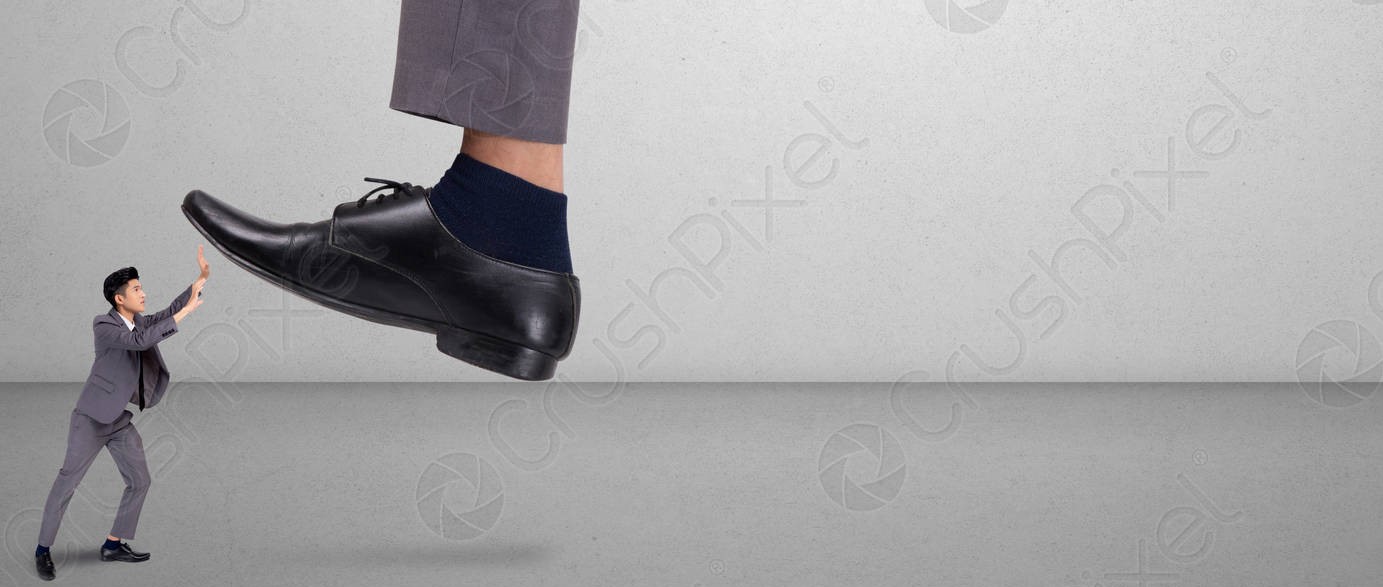 I Corintios.14:26.
¿Qué hay que hacer, pues, hermanos? Cuando os reunís, cada cual aporte salmo, enseñanza, revelación, lenguas o interpretación. Que todo se haga para edificación. 
Todos los dones eran para el buen funcionamiento en la adoración a Dios.
El cantar himnos no era más importante que la enseñanza.
¿PORQUE SE LEVANTAN DIOTREFES EN LA IGLESIA?
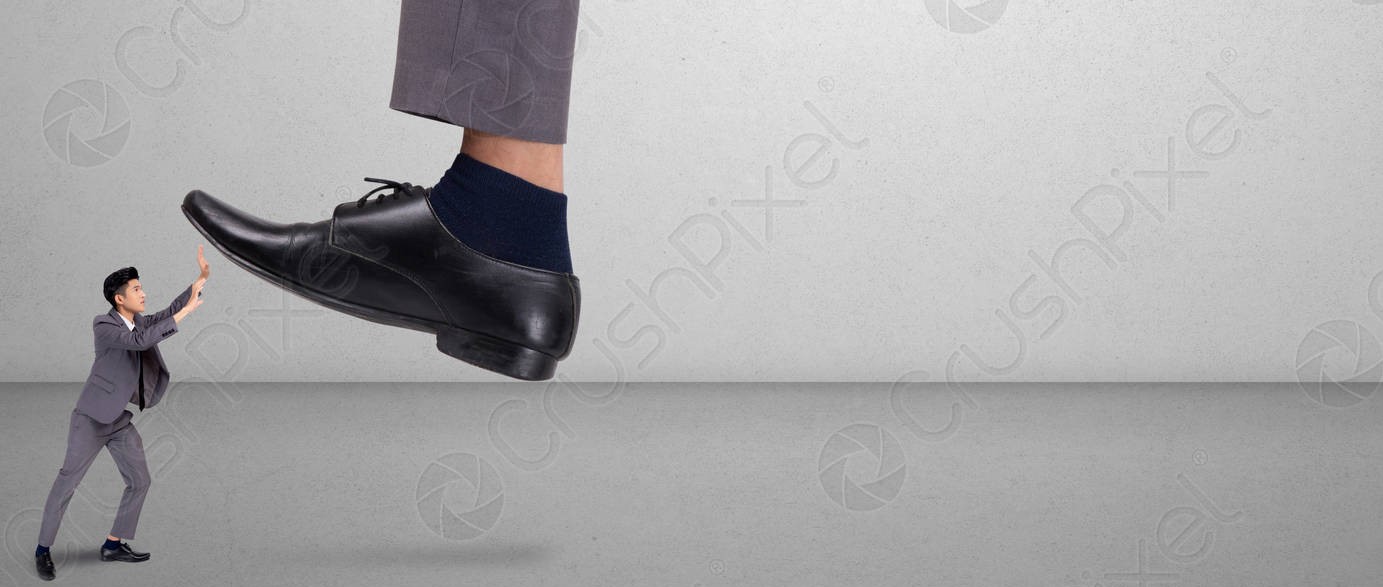 La enseñanza no era más importante que la lengua o la interpretación.
Todos eran importantes y cada uno debía aportar para la edificación.
No para vanagloriarse sobre los demás.
Lamentablemente se levanta Diótrefes por la misma negligencia de los miembros, porque están esperando que alguien les mande.
¿PORQUE SE LEVANTAN DIOTREFES EN LA IGLESIA?
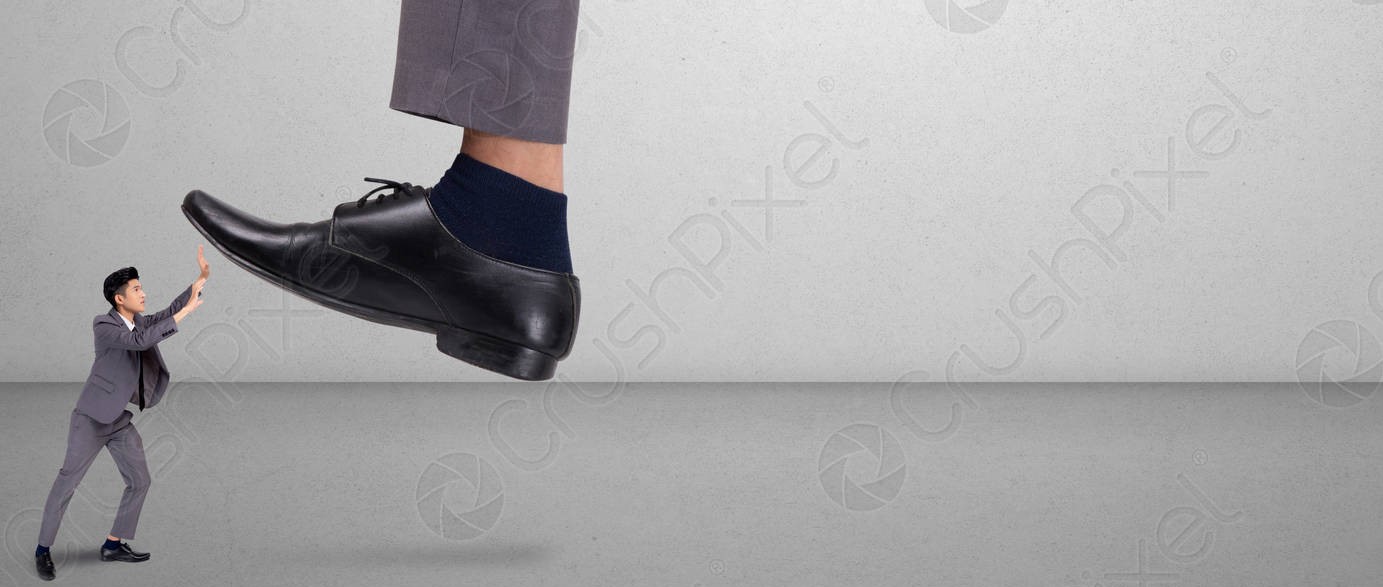 Por ejemplo el que da los anuncios.
Dice:
El hermano o la hermana fulano está enfermo o enferma para que sepan y podamos ir a visitar al hermano o la hermana.
¿Pero cuantos tomamos la iniciativa propia y vamos?
Lamentablemente nadie.
¿Por qué?
¿PORQUE SE LEVANTAN DIOTREFES EN LA IGLESIA?
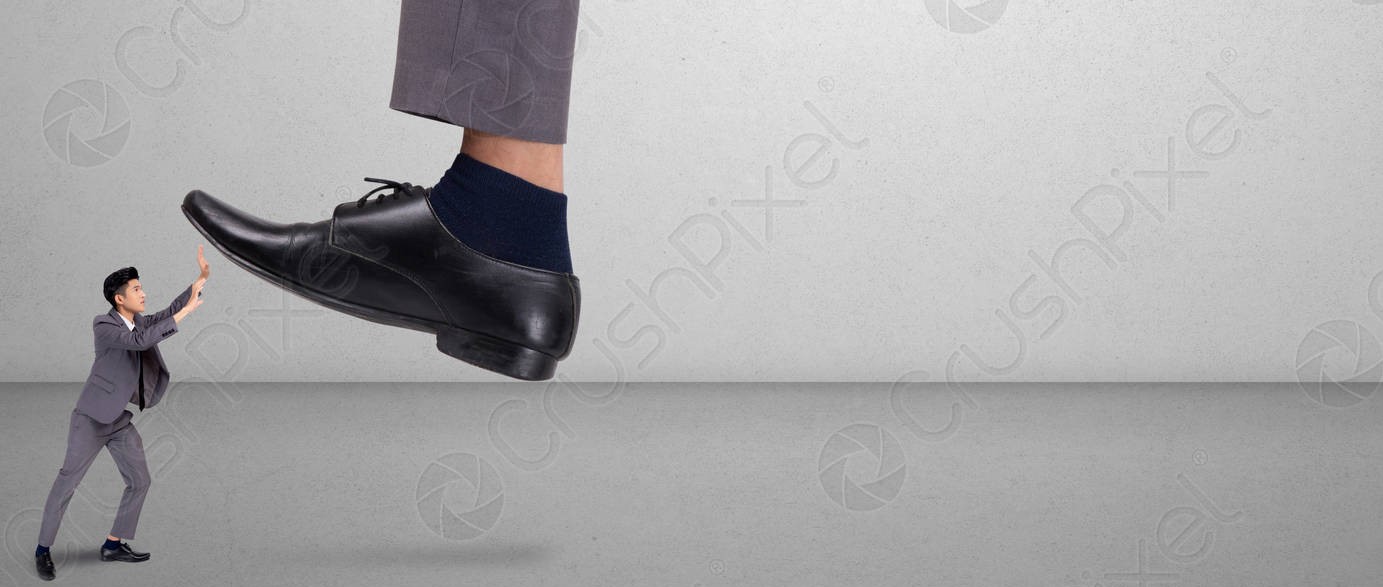 Porque estamos esperando que el predicador nos diga hermano Usted va ir o fulano me acompaña para ir.
Y así con todos los otros mandamientos que Dios nos ordena.
Otro ejemplo hay que limpiar el local.
¿Quién toma la iniciativa propia de decir yo lo voy hacer?
¿PORQUE SE LEVANTAN DIOTREFES EN LA IGLESIA?
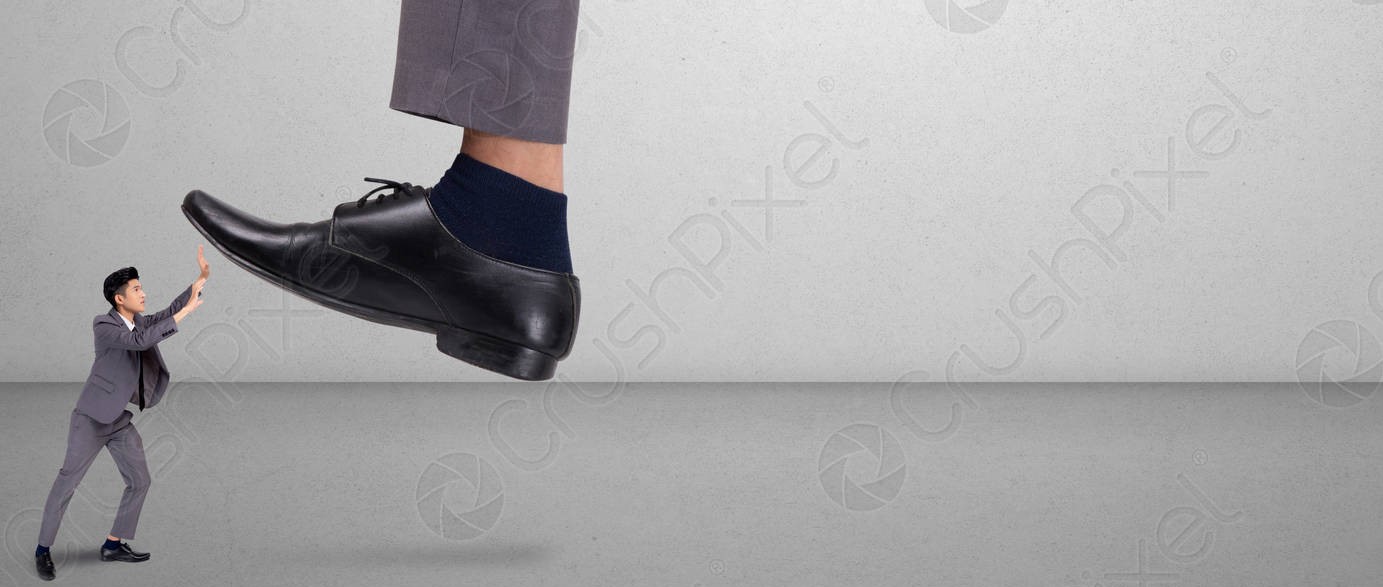 Pocos o nadie.
A pero si el predicador nos dice fulano Usted va ser la limpieza el domingo, entonces allí si lo hacemos.
Y de esa manera el predicador va tomando un lugar que Dios no le manda, el de mandar y después ya se cree que El, es El que manda en la iglesia.
¿Con que autoridad lo hace?
¿Quién le dio esa autoridad?
CONCLUSION:
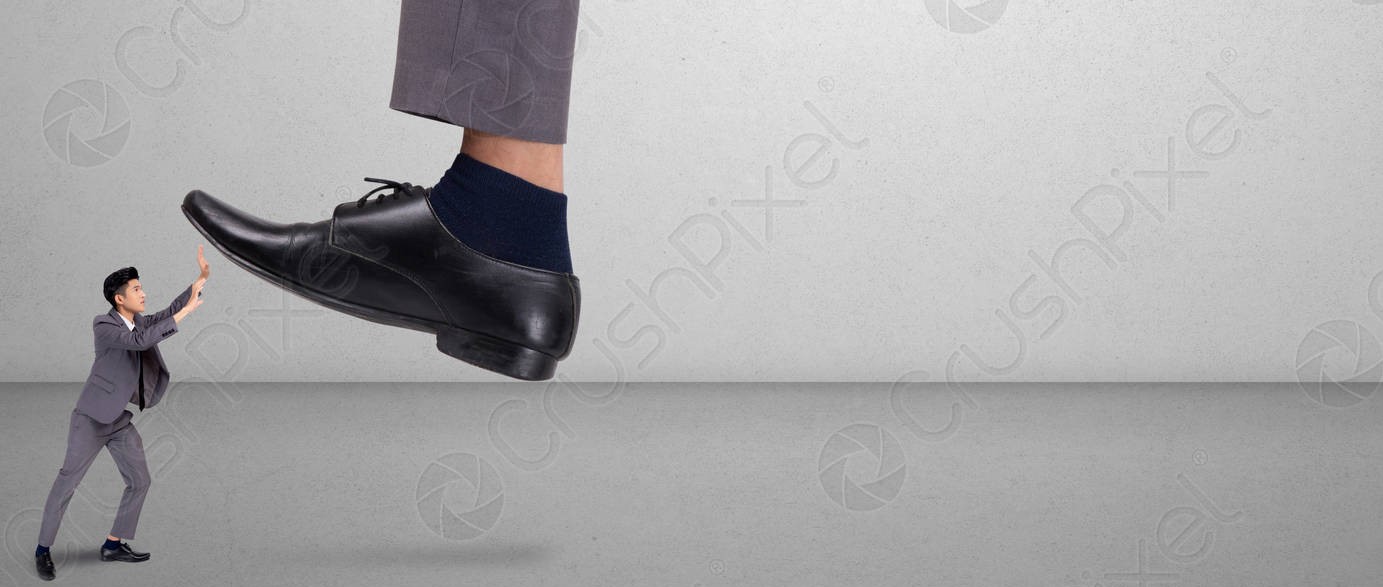 El Diotrefimos es algo que siempre está latente en las iglesias y hay que tener mucho cuidado para que no se levante Diótrefes en la iglesia.
No seamos cómplices en que se levanten Diótrefes en la iglesia del Señor.
El único que tiene toda la autoridad en el cielo y la tierra es Jesucristo nadie más.
Nosotros todos somos solo siervo en el reino de Dios la iglesia.
CONCLUSIÓN:
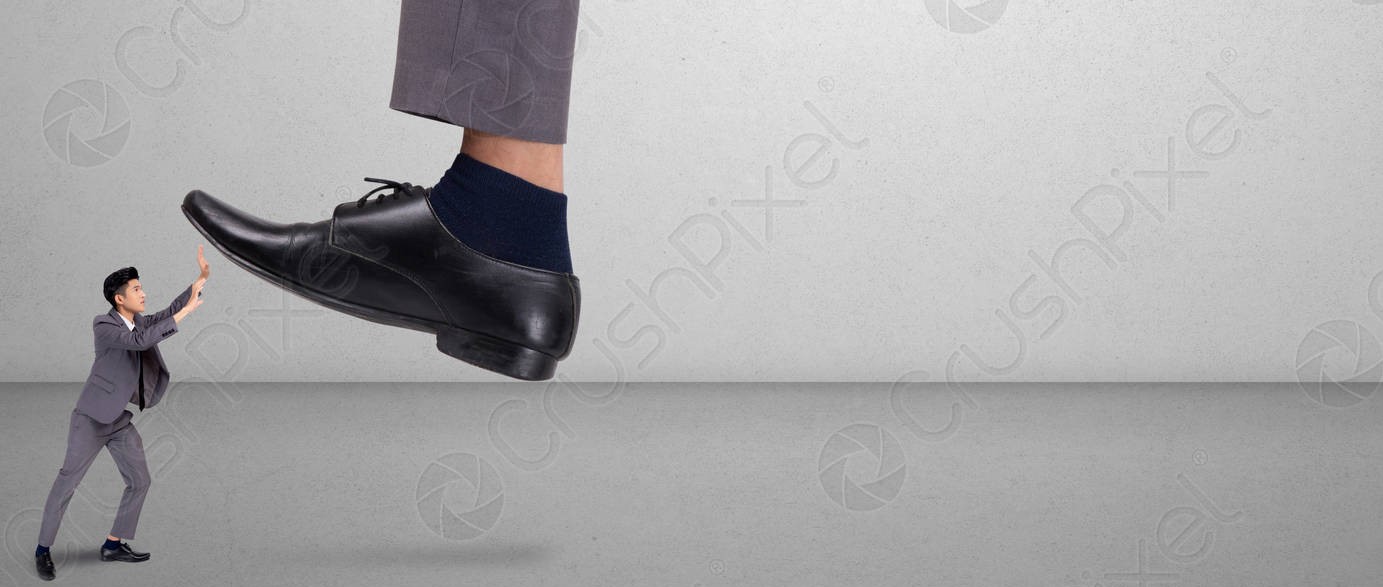 No deje que Satanás lo engañe y se levante como Diótrefes en la iglesia.
¿Por qué se levantan Diótrefes en la iglesia?
Por:
1. La Vanagloria Del Hombre.
2. Por Ignorar Las Escrituras.
3. Por La Dependencia Que Otros Nos Mande.
Alejémonos de esta tentación de caer en ser Diótrefes.
Seamos fieles a Dios.
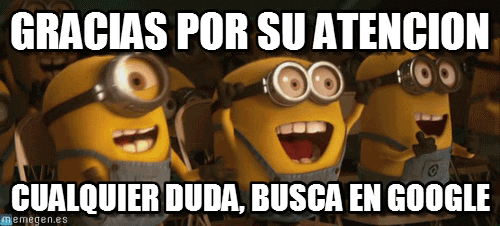 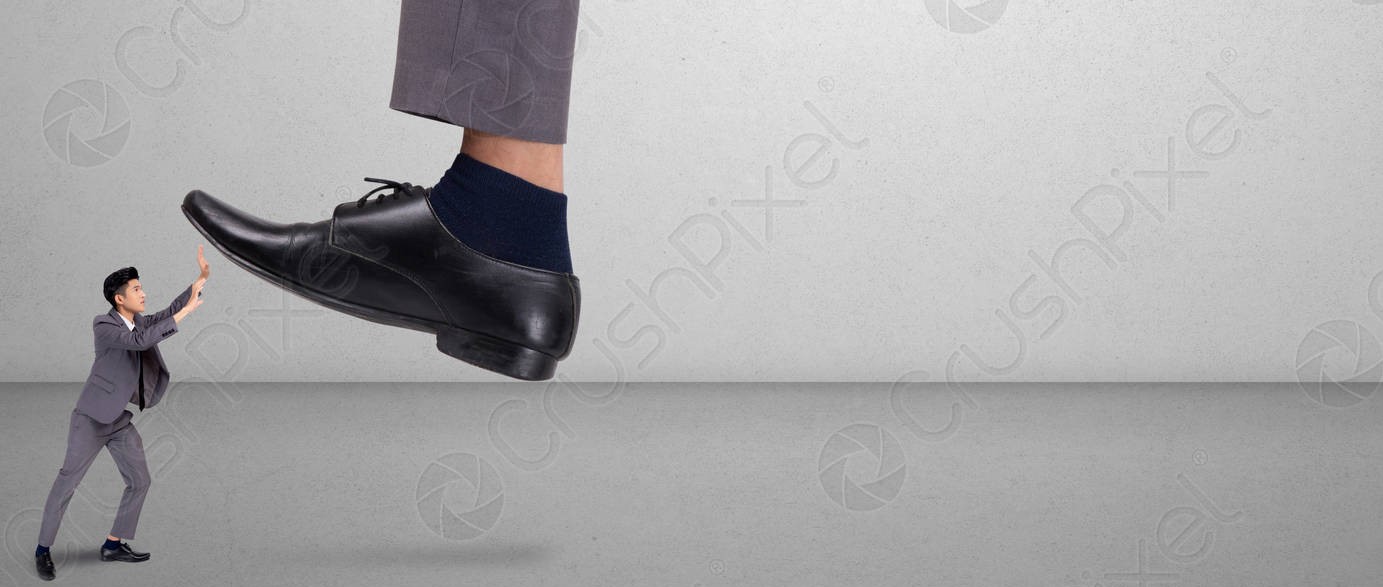 DIOS NOS BENDIGA A TODOS.